Get Started
CAPABILITIES
OVERVIEW
01
02
03
04
05
08
09
07
10
11
06
12
Index
Corporate Overview
Safety
Capabilities
Environment
IP Protection
Technology
Manufacturing
Collaboration
Project Management
Awards
Quality
Why Inventys
CORPORATE OVERVIEW
MANAGEMENT TEAM
We are a team of 390+ professionals (120+ for New Products Development) ~45 strong management team.
Dr. Deepak Birewar
Chairman & Managing Director
Dr. Deepak B. Birewar, Chairman and Managing Director of Inventys Research, boasts over 30 years of leadership in the specialty chemicals industry. A chemical engineer with a Ph.D. from Carnegie Mellon, he has extensive experience in both the U.S. and India, driving innovation and expansion at Inventys while supporting the Birewar Foundation Trust.
Rushikesh Birewar
Dy Managing Director
Mr. Rushikesh Birewar joining Inventys in 2016, Rushikesh heads R&D and product development. With double degrees in Chemical Engineering and Chemistry from the University of Wisconsin, USA, he has been instrumental in accelerating product development and advancing chemistry expertise, while driving proposals for new projects.
Umesh Kamat
Director Commercial & Compliance
Mr. Umesh Kamat has over 28 years of experience in instrumentation, controls, and automation, Umesh leads the automation team at Inventys. He holds an M-Tech and Bachelor's degree from IIT Mumbai and is responsible for the design, development, and commissioning of all process automation requirements.
Corporate Overview
Our Values
Reliability & Trustworthyness
Deep Domain Experties
Responsive & Transparent
Zero Critical Dependence On Unreliable Entities
Responsible Behavior Towards Society, Employees, IPR, Environment & Suppliers.
Sound Financials
Compliance
Quality
Safety
India
Japan
USA
Europe
Corporate Overview
Inventys – Key Statistics
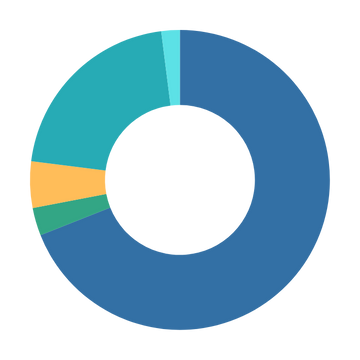 2%
4%
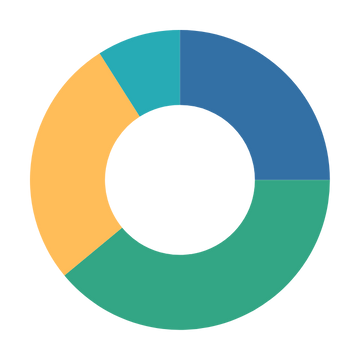 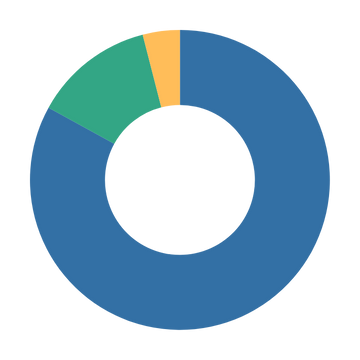 9%
21%
13%
25%
27%
5%
3%
69%
39%
83%
CropProt ExcSyn
Pharma CDMO
Domestic
CropProt Chemicals
Pharma 
Chemicals
Oth Exc Synthesis
Import-China
Import-Others
Inventys Revenue Segment
Inventys Customers
Raw Material Sources
Inventys revenue and customer segmentation is a testimony to its superior CMO services.
 Inventys RM sourcing pattern is one of the factors contributing to high reliability
Capabilities - 3 Sites
CDMO Services
Discovery (gm to Kg scale)
Process Research and Development 
Rapid scale up (1kg to 100kg)
Regulatory support
Production Facility SItuated In Nagpur
            - Logistics Capital of India
CMO Services 
Manufacturing Services
Up to few 100MT/yr
Pharma APIs 
Specialty Chemicals
Electronic chemicals
Capabilities: Manufacturing Concept
(1-3 months)
Grams scale 
ROS Finalization and development of Analytical Methods

Laboratory Feasibility
(1-3 months)
Rapid Kilogram scale production
Stabilizing process 
Basic engineering package

Pilotation
10-100 MT scale (3-24 months)

Commercial production
Paper Chemistry 

(1-2 weeks)
Shortlisting 2-3 candidates estimation of material cost
Estimate cost, hazards, hurdles, etc.
Laboratory Process Optimization
 
(1-3 months)
100 grams scale
Optimize lab process package
Trial Production 

(1-3 months)
10-20 MT scale 
Training & Plant modification
Technology: Wide Range of Chemistries
Bucherer - Bergs Reaction
Aromatic Chemistry
Wide range of plant scale implemented chemistry
Amination/
Ammonolysis
Catalytic Dehydration
Alkylation
Bromination
Chlorination
Chiral Technologies
Amination
Lithiation
Cyclization
Inventys can help you defragment your supply chain & make it more robust
Chloro Cyano Chemistry
Cyanation
Carbonylation
Diazotation
Chloro-
methylation
Fluorination with KF
Esterification
Hydrogenation
Friedel-Crafts reaction
Glycidyl Ether Synthesis
Nitrosation
Oxidation
Sandmeyer Reactions
Grignard Reaction
Vilsmeier Reaction
Nitration
BF3 Etherate Chemistry
TOSMIC chemistry
Azidation
Sodium Cyanide
Hydrazine Hydrate (80% & 64%)
Bromine/
Chlorine
Dry HCl Gas
KF & Fluorinating agents
Dimethyl Sulphate
Sodium Fluoroborate
Sodium Methoxide
Hydrogen
Precious Metal Catalysts
Liq.Ammonia & Aq. Ammonia
Thionyl Chloride / Sulfuryl Chloride
Carbon
Dioxide
Sodium Azide
HF-gas
CS2
Triphosgene
Technology: Hazardous Chemicals
Technology: Flow Chemistry
Inventys Approach
Mastery over flow chemistry makes manufacturing safer, efficient, and creates less waste. Significantly lowering environmental impact.
Focus on deep backward integration coupled with an excellent safety culture Inventys offers stable supply.
Demonstrated commitment to sustainability (>51% energy from renewable source with NET ZERO carbon addition) - SINCE LAST 12 years!
Safer & Efficient Manufacturing by Inventys
Inventys specializes in creating safer & more efficient manufacturing plant design & process implementation from lab processes– to significantly reduce environmental impact. Inventys has succeeded – in some cases – in reducing energy costs as well as solvent usage - by more than 90%!
Inventys offers unmatched expertise in scale-up studies and process intensification. For example, during the last 24 months Inventys teams scaled up 18 different products. Some with as many as 14 chemical transformations. 
Using state-of-the-art DCS controlled manufacturing facilities, a highly qualified team, highly evolved Process Hazard Analysis methodologies along with strong Process Engineering skills, Inventys stands at the forefront of process innovation and safe chemical manufacturing.
Technology: Flow Chemistry
Challenges
Inventys advantages
Hofmann Rearrangement
Challenges
Batch Reaction
Flow Reaction
Reducing residence time 80%
Exothermic reaction with
run-away reaction hazard
Stabilizing the process to plant scale
Difficult to scale-up 
operations
Implemented PFR System for reaction followed by inline quench system for work-up.
Inventys flow chemistry solution
Reduced reactor volume requirement by factor of 170
With minimal capex; could meet demand
Throughput increased 
15 times
Fine control of temperature profile makes process inherently safe
Due to higher surface area: volume ratio; significantly reduced energy consumption
1
2
3
4
5
6
7
8
9
10
11
12
Technology: Green Chemistry
Inherently Safer Chemistry
 for Accident
Prevention
One major product (3000 MTs/Yr)
      Generates ZERO effluent

Inventys received in 2022
      BEST GREEN PROCESS AWARD
       by FICCI
Pollution 
Prevention
Real-Time Analysis for 
Pollution Prevention
Atom
Economy
Designed 
for
Degradation
Flow Chemistry
THE 12 PRINCIPLES OF GREEN CHEMISTRY
Design Safer Chemical Processes
30%+ revenue derived from processes
SIGNIFICANTLY adhering to the principles of Green Chemistry
Catalysis
Safer Solvent & Auxiliaries
Reduces
Derivatives
>50% of energy is derived from renewable resources, with NET ZERO carbon footprint
Use 
Renewable
Feedstocks
Design for 
Energy
Efficiency
Integrated Manufacturing Site 1
Pharma and Specialty Chemicals
Concept
Manufacturing
Continuous Improvement
Quality Assurance & Quality Control
Scale up to CommercialProcess Production
Synthesis Strategy to Development
APIs & RSMs
Specialties
Advanced Intermediates (GMP & non-GMP)
Bulk Intermediates
Scale up studies (12 reactors)
Pilot Scale Mfg (29 reactors)
Total 41 reactors 
30-300-1000 litr
500 KL/Day
Discharge Permission
R&D (Batch/Flow) & ADL
QC, QA & Microbiology
Process, Safety & Hazards, Effluent Material
Integrated Site 1 - 300 KL Reaction Capacity
Plant 1
Advance Intermediates
Plant 2C1 & 2C2
Advanced Intermediates
Plant 2A/2B 
Cyanation & Multi-Purpose Plants
Plant Capacity: 121 KL
Reactor Range: 1.5-8 KL
Plant Capacity: 60 KL
Reactor Range: 1.5-17 KL
Plant Capacity: 93.5 KL
Reactor Range: 0.03-10 KL
Plant H2
Hydrogenation Plant
Plant 3AB
API
Plant 2C3, 2C4 & 2C5
Advanced Intermediates
Plant Capacity: 3 KL
Reactor Range: 3 KL
Plant Capacity: 70 KL
Reactor Range: 6 KL
Plant Capacity: 18 KL
Reactor Range: 4-6 KL
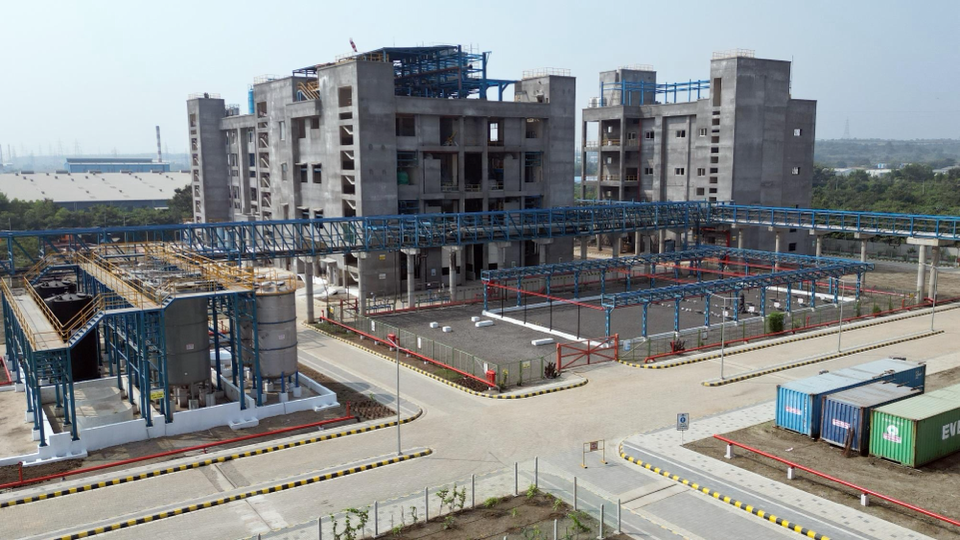 Production Capacities Site 2 (New)
(33% in 2024)
Advanced Intermediates
3 production blocks
36 reactors (Batch/Flow)-200+ KL and auxiliaries
Specialty Chemicals and KSMs
6 production blocks
150 reactors (Batch/Flow)-900+ KL and auxiliaries
Hydrogenation
1 production block
6 reactors (Batch/Flow)-50+ KL
Halogenation
1 Production block
10 reactors (Batch/Flow)-50+ KL
Fermentation Products
1 Production Block (Capacity to be decided)
Production Capacities Site 3 (New)
(40% in 2025)
Advanced Intermediates and Specialty Chemicals

5 Productions Blocks- 500+ KL

45 reactors (Batch and Flow)

Other Supporting Equiment

Quality Control

Warehouse

Packing

Primary ETP facility
QA
Project Management
R&D
Single Point of Contact Communication 
Rapid Responsiveness
On-Time Delievery
Periodic Review and Reports
QC
Project
Manager
Client
Manufacturing
Logistics
Sourcing
R&D
Project Management
Assigned Project Team and Project Manager per project
Dedicated Teams and Tailored Leadership :

Expert-Led Project Execution
Each project is assigned a team of skilled and experienced project managers with a proven history of successful delivery.

Commitment to Transparency and Communication
We prioritize consistent, clear communication to ensure clients are informed about project progress, challenges, and resolutions.

Weekly project meetings (Internal: Regis Team / External: Regis-Client).
Direct, real-time access to scientific experts.

Collaborative and Client-Centric Management
Our management philosophy emphasizes collaboration, incorporating client input into key decisions to maintain alignment with project goals.
TIme
Cost
Scope
Key Focus Areas
Quality
Facility is audited and approved by statutory authorities
Audited and approved by major Pharma and Specialty chemical innovator companies across the world
AUDIT
Robust process to ensure fail poof systems
Focus on complete life cycle from R&D to production
Testing and release of All batches , including intermediates as well as in process monitoring
QUALITY BY DESIGN
Plant design to ensure NO cross contamination
All material handling (solids and liquids) in dedicated and isolated areas
CROSS CONTAMINATION
Safety: Process Safety System
Literature

TSU / DSC analysis for ALL steps, ALL RMs/Intermediates, ALL Products, ALL Waste

RC - when required
Hazard Identification & Characterization
Identify Onset Temperatures, Rate, Profile of Temperature and Pressure Increase

HAZOP - Three times
Process Safety Analysis
Process Improvements / Modifications

SOP and Education

Continuous Training (out of 1,400 training sessions in 2023 - 450 on safety)
Hazards 
Addressal
Safety: Health
Process Synthesis and Development

Preliminary HAZOP study#1 while selecting RoS, prior lab experiments start
DSC/TGA analysis on each reaction mix, intermediates, and products
Effects of process deviations are investigated for safety and quality 

Sale up and Pilotation

Exthothermicity/Mass transfer/heat transfer
Material addition/processing times and other parameters
HAZOP studies #2 -Before lab trials as well as scale up
Critical HAZOP and safety mandated process interlocks are fully AUTOMATED

Commercial Productions

Detailed HAZOP studies #3 –Using PID&SOPs of the commercial plants
Top up HAZOP study#4-On final PID and SOPs before the commercial production
All Critical HAZOP and safety mandated process interlocks are fully AUTOMATED

Periodical Health Check-ups

Tie up with Local Hospitals
Doctor to site premises
Safety: Sustainability
Mission

To be the most reliable & trustworthy partner to the Global Supply Chains in Lifesciences and Specialty Chemicals domains, providing Custom Development and Manufacturing Services.
Safety & Sustainability
Safe Manufacturing
Culture
Systems Training
Hardware
Training
Nagpur
Decade + long demonstrated commitment excellence in Safe Manufacturing & Sustainable Practices
Together for Sustainability

> 51% of the total energy from renewable resources with NETZERO Carbon Since 2012
Environment
Onsite effluent treatment
Each Production plant has dedicated preliminary ETP section



Neutralisation and Aeration ponds (COD, BOD reduced <250)
Multi Effect Evaporators (MEE) in place
Site-1 discharge permissions : 300 KL/day
Site 2&3 discharge permissions: 700 KL/day

Solvent Recovery
Complete internal solvent recovery
Each production block has dedicated recovery system

Site 1: 14 distillation columns (20m packed height)

Butibori MIDC-ETP infrastructure

Common ETP (CETP), Common Incinerator, Common Landfills
All aqueous waste is pre-treated in the production blocks
Input ETP is standardized and controlled
IP Protection
Protection of Key identifiers
All proprietary information of clients is encoded

Secure IT infrastructure
Only thin Clients are used, connected to central protected server
Data transfer in/out is monitored and controlled
Flash drives and external storage devices are disabled
Access to commercial email websites are disabled

Additional IP protection
Strong confidentiality agreements
Cell phones, personal computers usage is restricted on site
Collaboration
Titans
Dynamic
of
Awards
Indian
Leaders
Business
Business
2022
High-Growth Companies Asia-Pacific 2023 – Top250
Ranked 248th – by Financial Times (London)

India’s Growth Champions 2023 – Top100
Ranked 58th – by Economic Times (Mumbai)

Best Green Process
Federation of Indian Chamber of Commerce & Industries) 2022

Titans of Indian Business
Fortune India Exchange Special Edition in February 2022

Business Across Borders
dun & bradstreet (India) in annual publication 2021

 Top 10 Dynamic Business leaders of 2022 
The Week magazine

Leaders of Tomorrow award
ET NOW (Economic Times)” 2012
Why Inventys
Market Leader in CDMO and CMO services

Healthcare/Specialty Chemicals/advanced intermediates/KSMs/NCEs

Backward Integration for sustainable supply chain

Expertise in wide range of Chemistries and Handling hazardous chemicals on commercial scale
Wolds class engineering and state of the art facilities
Large Ready capacity

Flexibile and responsive to support clients at all stages

Professional management team with well funded 5 yr Business plan

Inventys Differentiators

We will hit the ground running and deliver faster
We will minimum customer oversight

Demonstrated track record of sustainable , safe and responsible practices